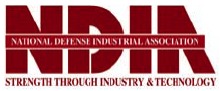 Welcome to the NDIA Automatic Test Committee (ATC) Meeting
9 December 2021
Virtual Teams Meeting
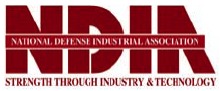 National Defense Industrial Association
Automatic Test Committee Meeting
Thursday, 9 December 2021
Teams Meeting
Meeting Agenda
Note:
All times are in Eastern Time Zone

Ninety-minute Virtual meeting

10:30 AM		Opening Comments 			Pat Griffin
		Good morning! Agenda, Organization changes						  
10:33 – 11:00 AM	Invited Speaker			Will Williams
		USAF Chief, Automatic Test Systems Division 
		USAF AMB Principal/AMB Chair

11:00 – 11:40 AM	Liaison Reports			Howard Savage
		DoD				George Tribble
		Marine Corps (Ground)			Lou Salzano
		Army				Donny Peacock		Navy/Marine Corps (Air)			Chris Giggey
		Air Force (Given by Mr. Williams)		John Kesser
		Commercial				Christer Ljungdahl

11:40 AM		SCC20 Standards Activity		Mike Seavey
			
11:50 AM		ATC Projects			Mike Dewey
				 
11:55 AM		Wrap-up/Thank you			Pat Griffin
		Next Meeting
		
12:00 AM		Adjourn
National Defense Industrial Association - Systems Engineering Division
AUTOMATIC TEST COMMITTEE
2021 Steering Committee  (9 December 21)
Holly Dunlap
Raytheon
SED Chair
Patricia Griffin, Ph.D.
Clear-Com
ATC Chair
SED Transformation & Comm Lead
Gov’t Participation Committee
(DoD ATS Management Board):
Will Williams –  USAF/AMB Chair
CAPT Robert Burgess –  US Navy
Thomas Lettis– US Army
Terry Ritchie – USMC Gnd
Carizza Rosales
NDIA SED Division
Mike Dewey
Marvin Test
ATC  Vice-Chair
Project Management
Howard Savage
SCI 
ATC  Vice-Chair 
Liaison
Members-at-Large
(Nominations)
Phil Niosi 
DRS
Wade Lowdermilk
Tevet
Chris Giggey
Lockheed Martin
Navy & USMC (Air)
John Kesser
BAE Systems
Air Force
Project Leads
Brian Miller
Teradyne
Mike Seavey
Northrop Grumman
Scott Brown
Boeing 
Army
George Tribble
USAF
DoD/OSD (AMB)
Les Orlidge
Former ATC Chair
Irwin Morse
BAE Systems
Bill Ross
Eagle Systems
Mike Frey
Marvin Test
Christer Ljungdahl
NI 
Commercial
Lou Salzano
Astronics
USMC (Ground)
Greg Rossow
Keysight
Dave Carey, Ph.D.
Hiller
Closing Comments
Next 2022 meetings: Spring Meeting at NDIA HQ in DC
In-person meeting – March/April (please send dates that might conflict with another event)
AUTOTESTCON 2020 & 2021 cancelled, expect 2022 to resume in-person

NDIA Systems and Mission Engineering (S&ME) Annual Conference:
Held this week 6-8 December, virtual format
Keynote/featured speakers
Lt Gen Fick, USAF PEO F-35 JPO
Honorable Heidi Shyu, Under Secretary of Defense for Research and Engineering (OUSD(R&E))
David Cadman, Acting Deputy Assistant Secretary of Defense and Director, Acquisition Data and Analytics, OUSD A&S
Wes Kremer, President Raytheon Missiles & Defense
Dr. Raymond O’Toole, Acting Director, Office of the Secretary of Defense, Operational Test and Evaluation (DOT&E)
New Annual Robert C. Rassa Award Established and awarded to Bob Rassa on the 6th

Projects: Bring your project ideas to Mike Dewey
How is Digital Engineering, Model Based Systems Engineering (MBSE), or Modular Open Systems Approach (MOSA) affecting ATS?